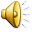 Алексей Васильевич Кольцов
Родился в городе Воронеже 
в 1809 году , 
в семье торговца.
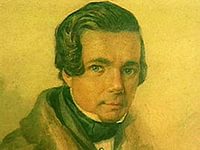 Закончил  два класса  уездного училища. В училище Алексей полюбил чтение, первые прочитанные им книги были сказками.
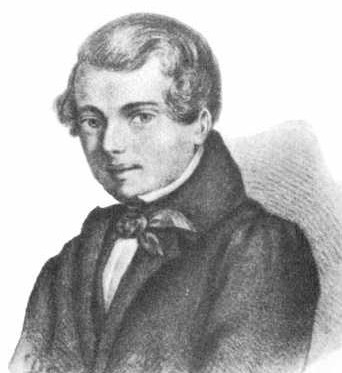 В 1827 году познакомился с семинаристом Андреем Сребрянским, ставшим впоследствии его близким другом и наставником. Именно Сребрянский привил Кольцову интерес к философии.
В 1831 г. впервые в московской газете «Листок» были напечатаны стихи Кольцова
Я затеплю свечу
Воску ярова,
Распаяю кольцо
Друга, милова...
(«Кольцо»)
По делам отца путешествовал в Санкт-Петербург и Москву, где благодаря Станкевичу познакомился с  В.Г.Белинским, который оказал на него большое влияние.
В Москве познакомился с Пушкиным, который опубликовал в своём журнале «Современник» сти-хотворение Кольцова
Разъезжая по торговым делам отца, Кольцов встречался с различными людьми, собирал народный фольклор. Его лирика воспевала простых крестьян, их труд и их жизнь. 
Стихотворения Кольцова были положены на музыку русскими композиторами XIX в
Скончался в 1842 в 33 года…
Первый надгробный памятник на могиле
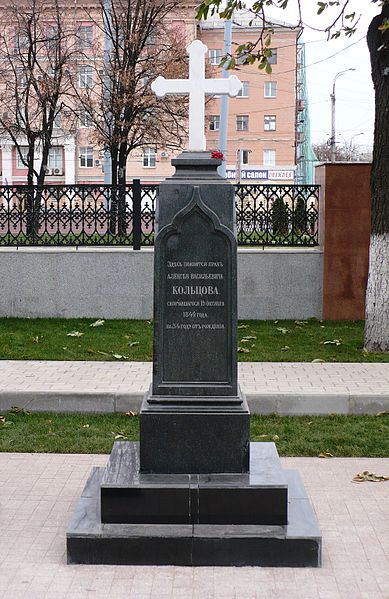 Надгробный памятник на могиле А.В. Кольцова
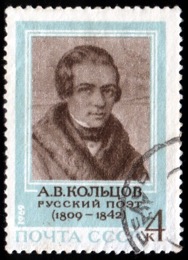 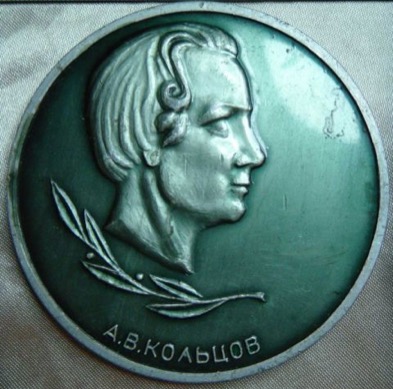 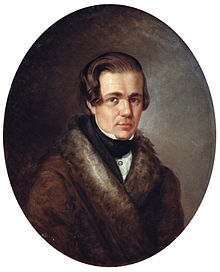 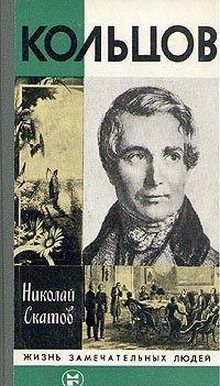 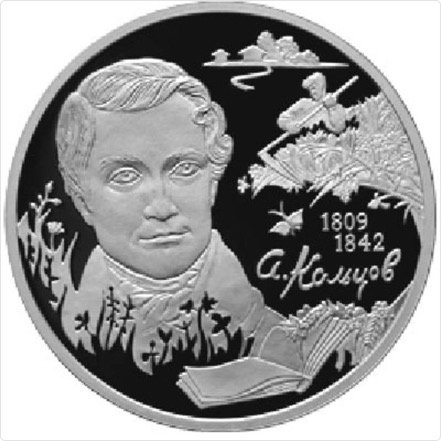